Formación de Empresa Sostenible a partir del manejo Integral de los Residuos Sólidos, para la reducción de la Pobreza de las familias recicladoras de Bogotá D.C.
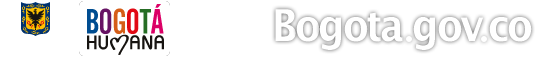 Presentación a la Secretaría de
Desarrollo Económico de Bogotá D.C.
Mayo de 2013
ÍNDICE
Quienes somos (Alianza Estratégica)
Cual es el problema
Cual es la solución
Como funciona
Que se obtiene
Cual es el Potencial
Beneficios Sociales
Beneficios ambientales
Presupuesto del Proyecto
Quienes Somos Calderón Laboratorios...?
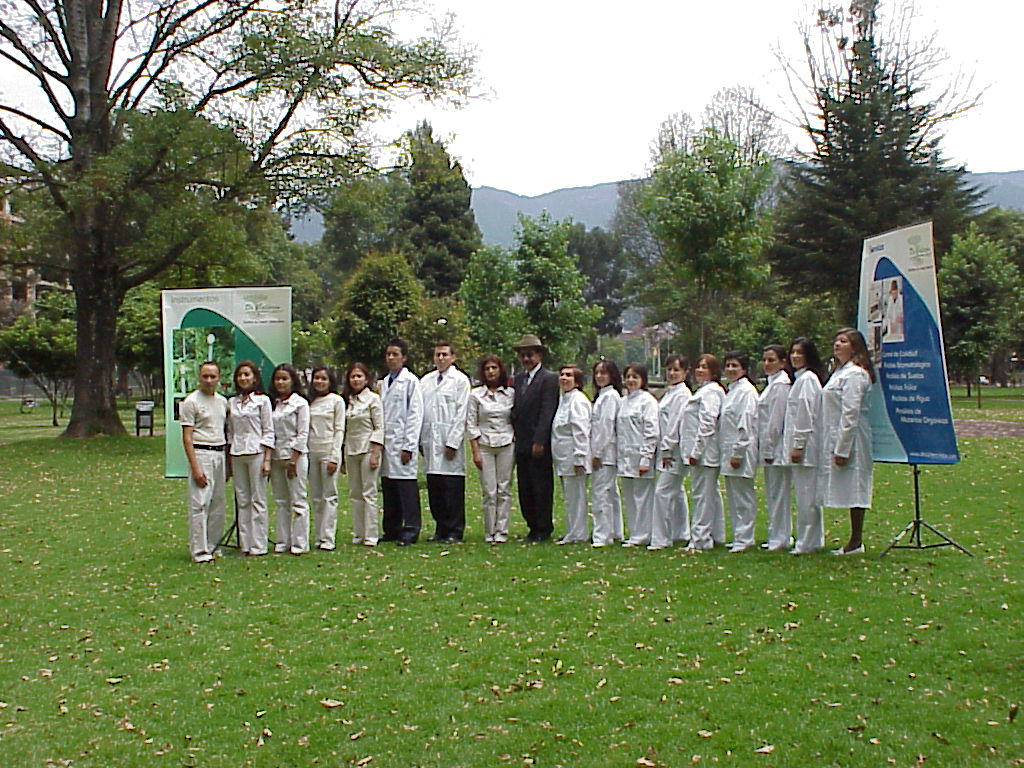 Empresa Fundada en 1993
Laboratorio de Prestación de Servicios Analíticos
Suelos, Aguas, Tejidos Vegetales; 1996
Microbiología; 1998
Metales Pesados; 2003
Ingeniería Ambiental; 2005
Ing. Compostaje y Reciclaje de Materia Orgánica; 2008
Certificación ISO 9001-2008
Obtención de Biochar, Pirólisis, 2010
Reciclaje Terciario de Plásticos, 2011 – 2012
Pirólisis de Plásticos; 2012
Acreditación IDEAM - ISO 17025; 2013
Planta Piloto de Combustibles; 2013
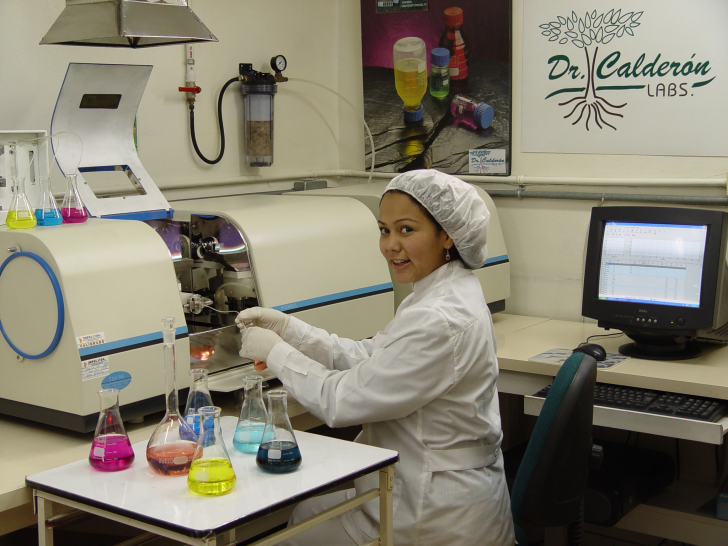 Cual es el Problema…?
Alto Índice de Pobreza y Falta de Opciones de aprovechamiento de materiales potencialmente Reciclables.
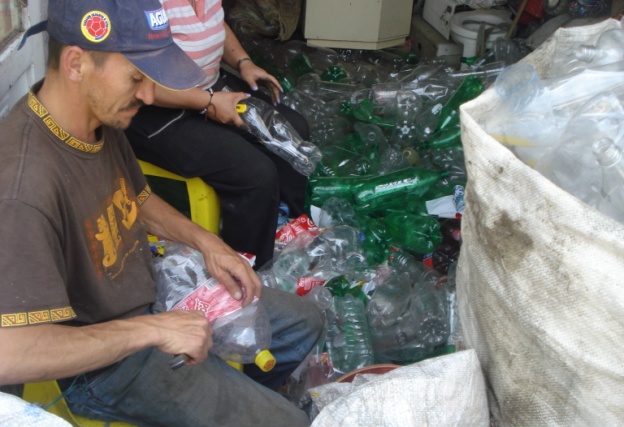 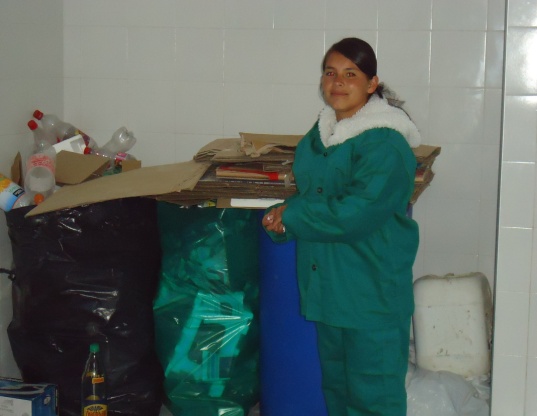 Cual es el Problema…?
El eslabón perdido en la cadena Petróleo-Plástico-...
Los residuos plásticos no vuelven a ser lo que fueron!
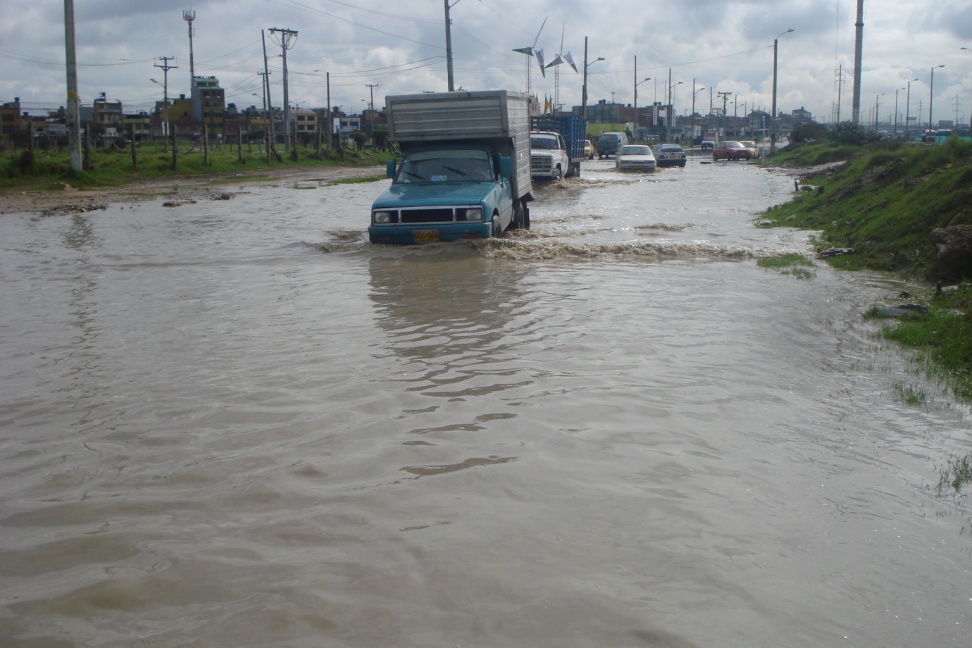 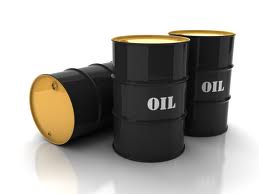 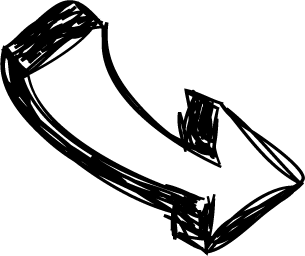 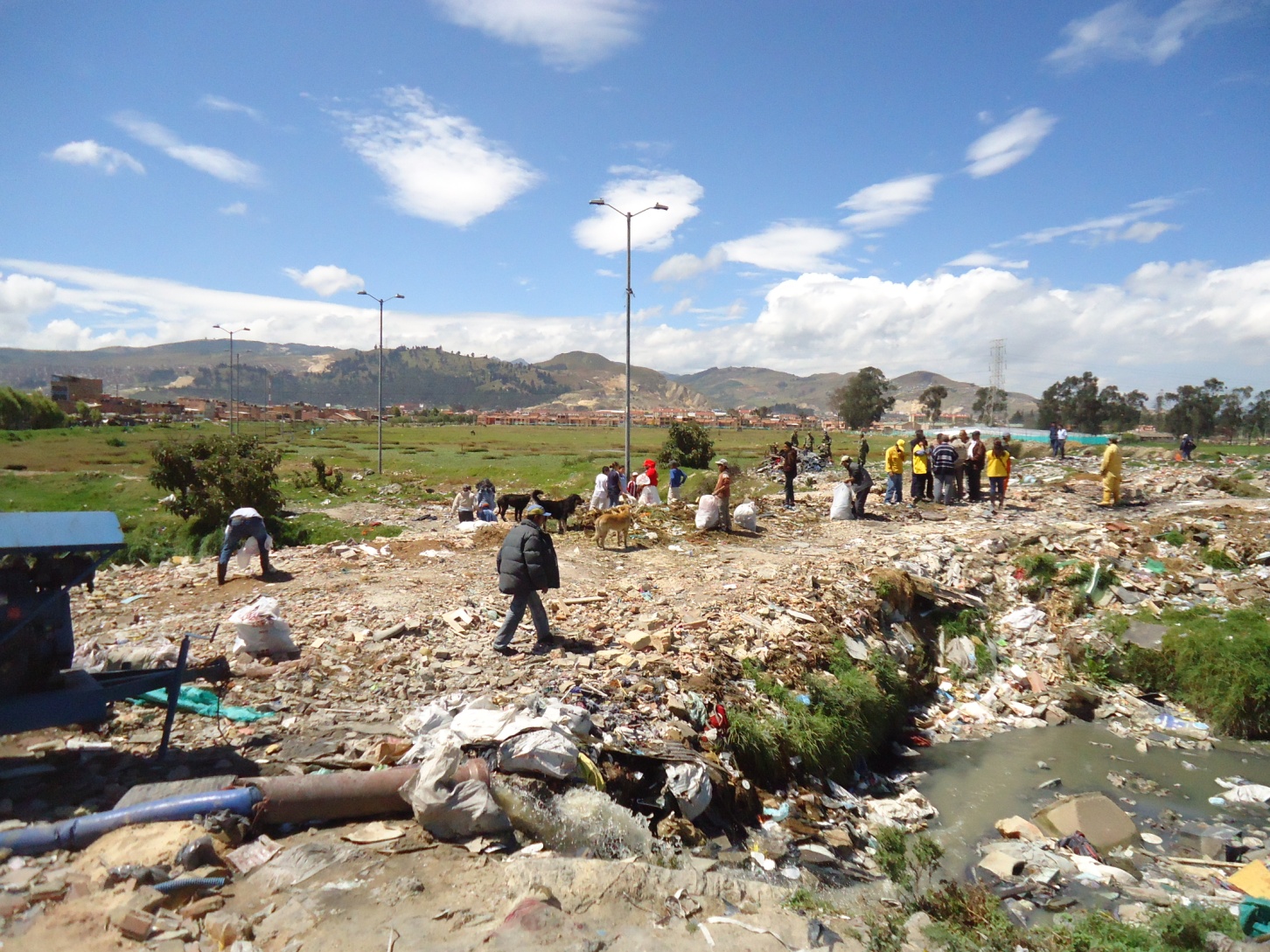 Cual es la Solución…?
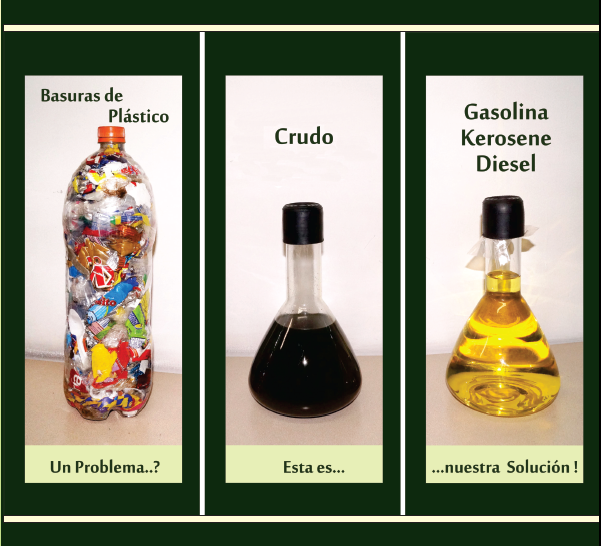 Primer paso
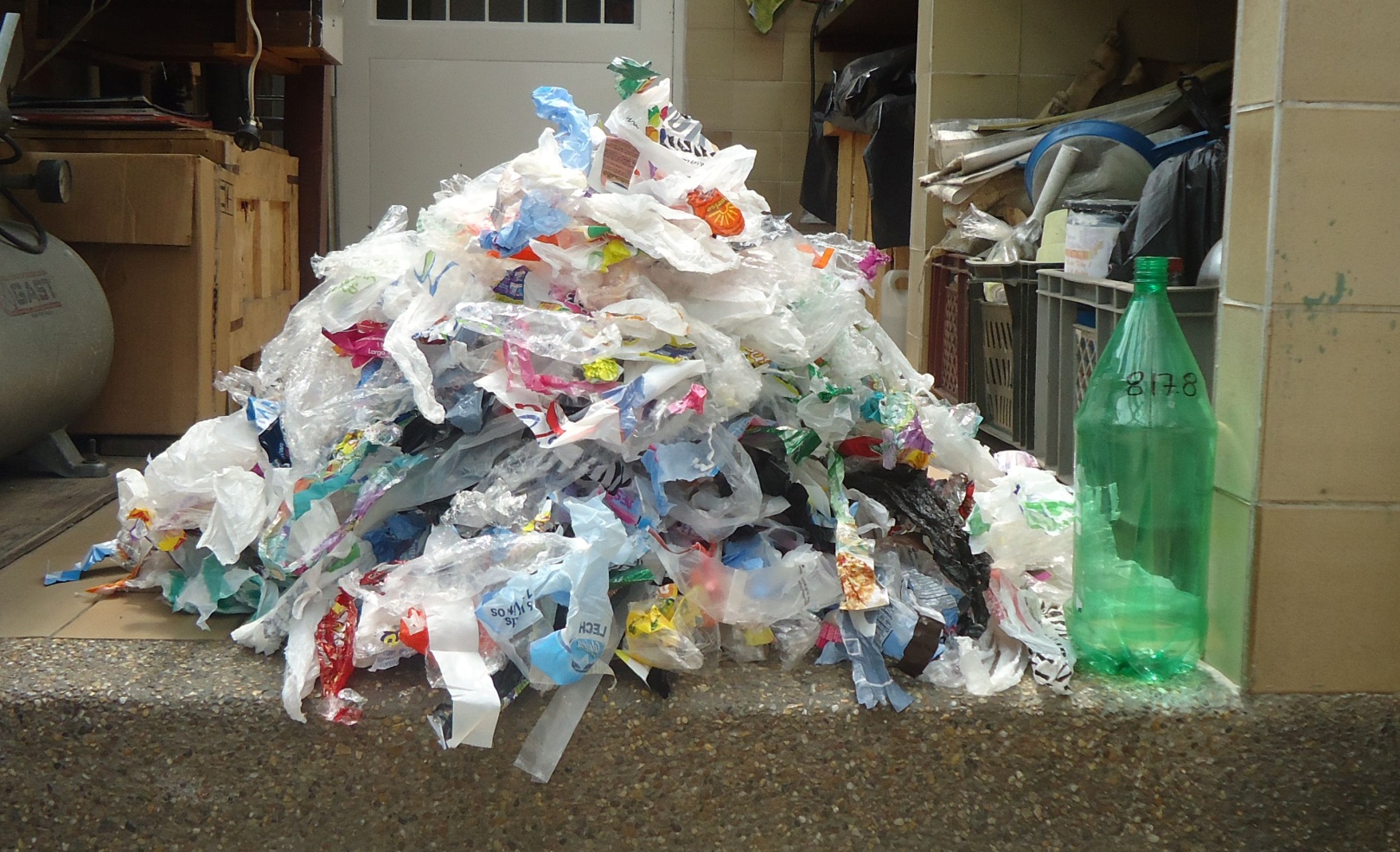 Como Funciona…?
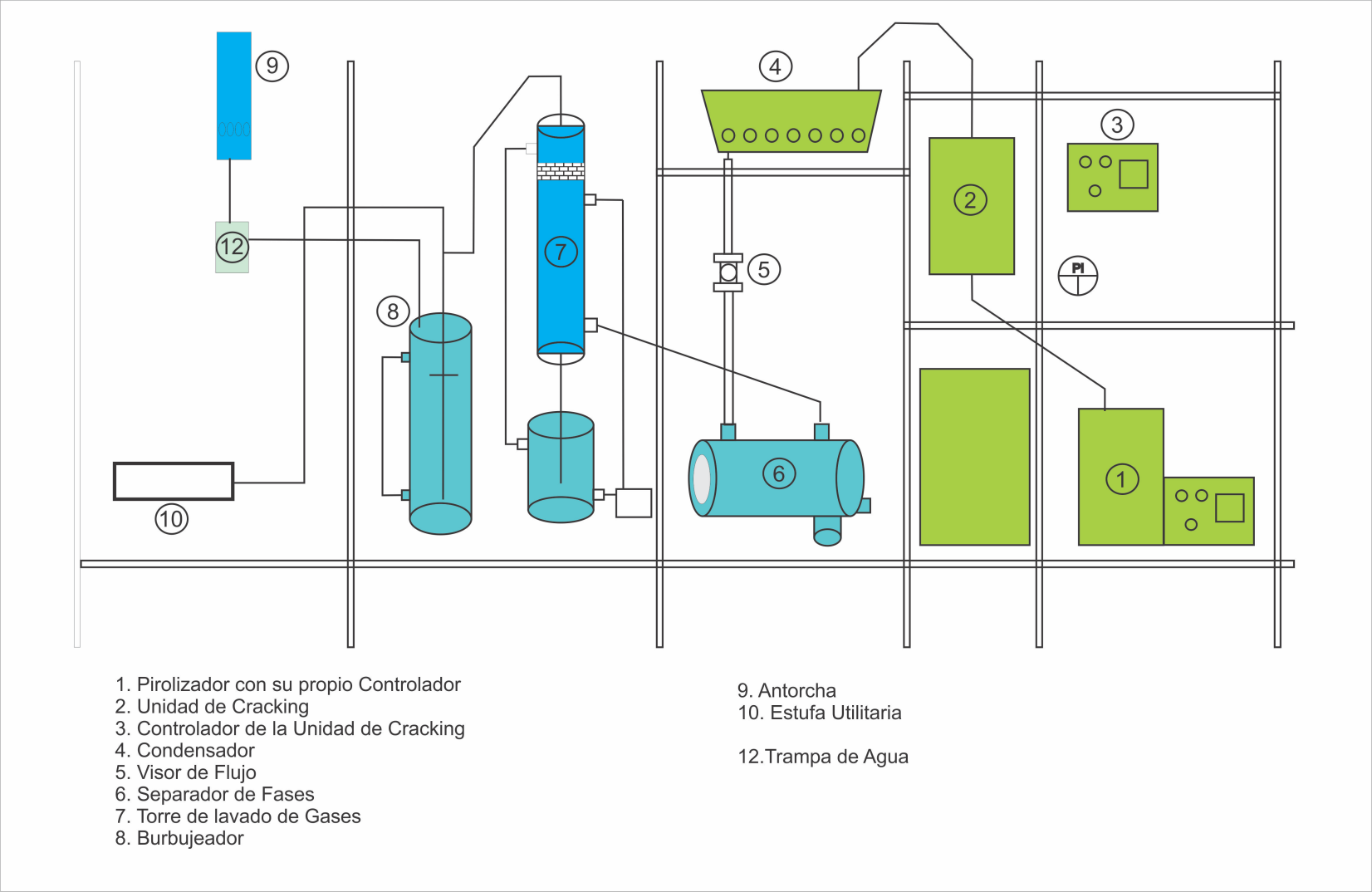 Basura Plástico
Compactación
Pirólisis con catálisis heterogénea en fase líquida a 450°C
Conceptualización
Ingeniería Básica
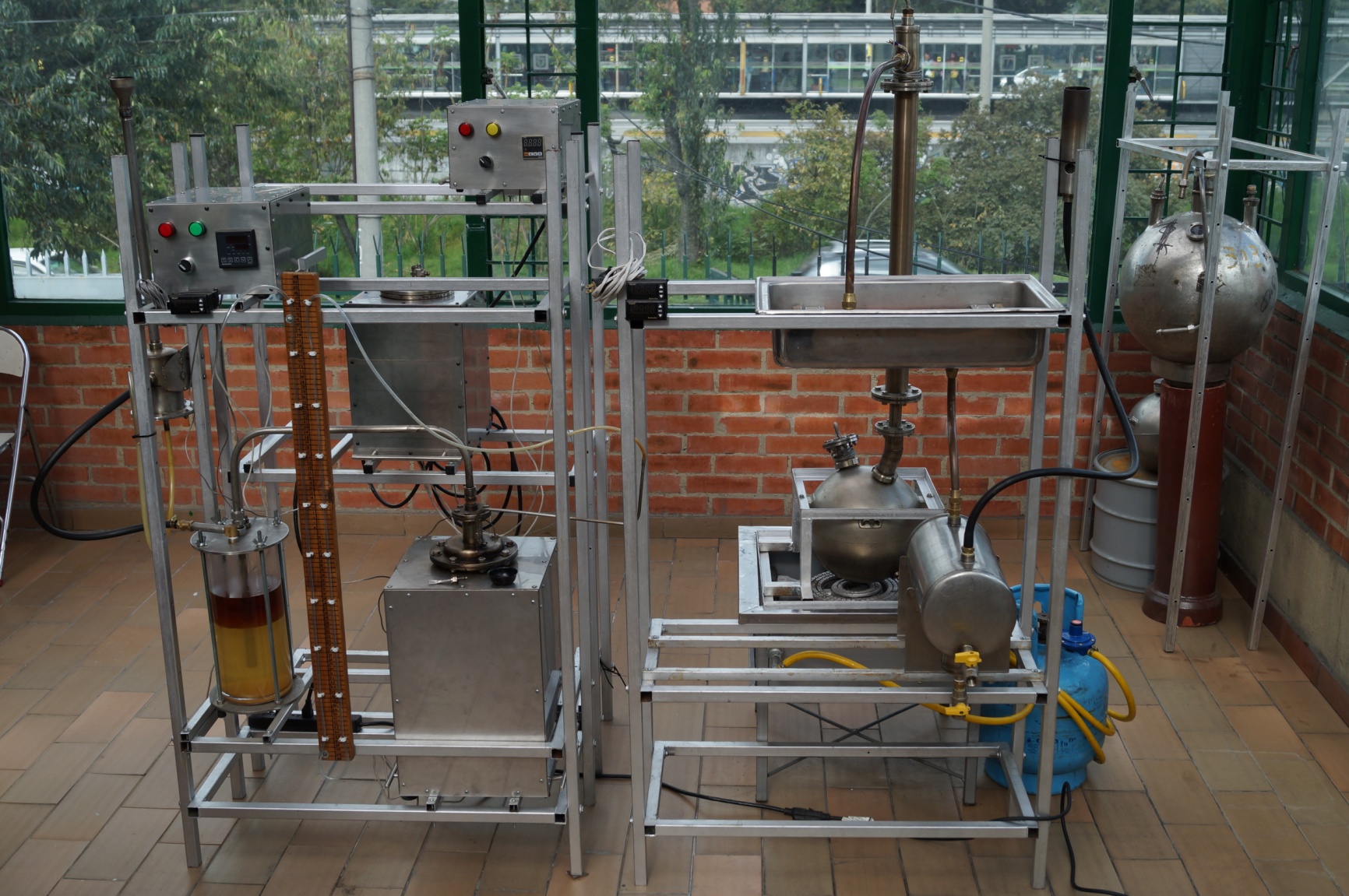 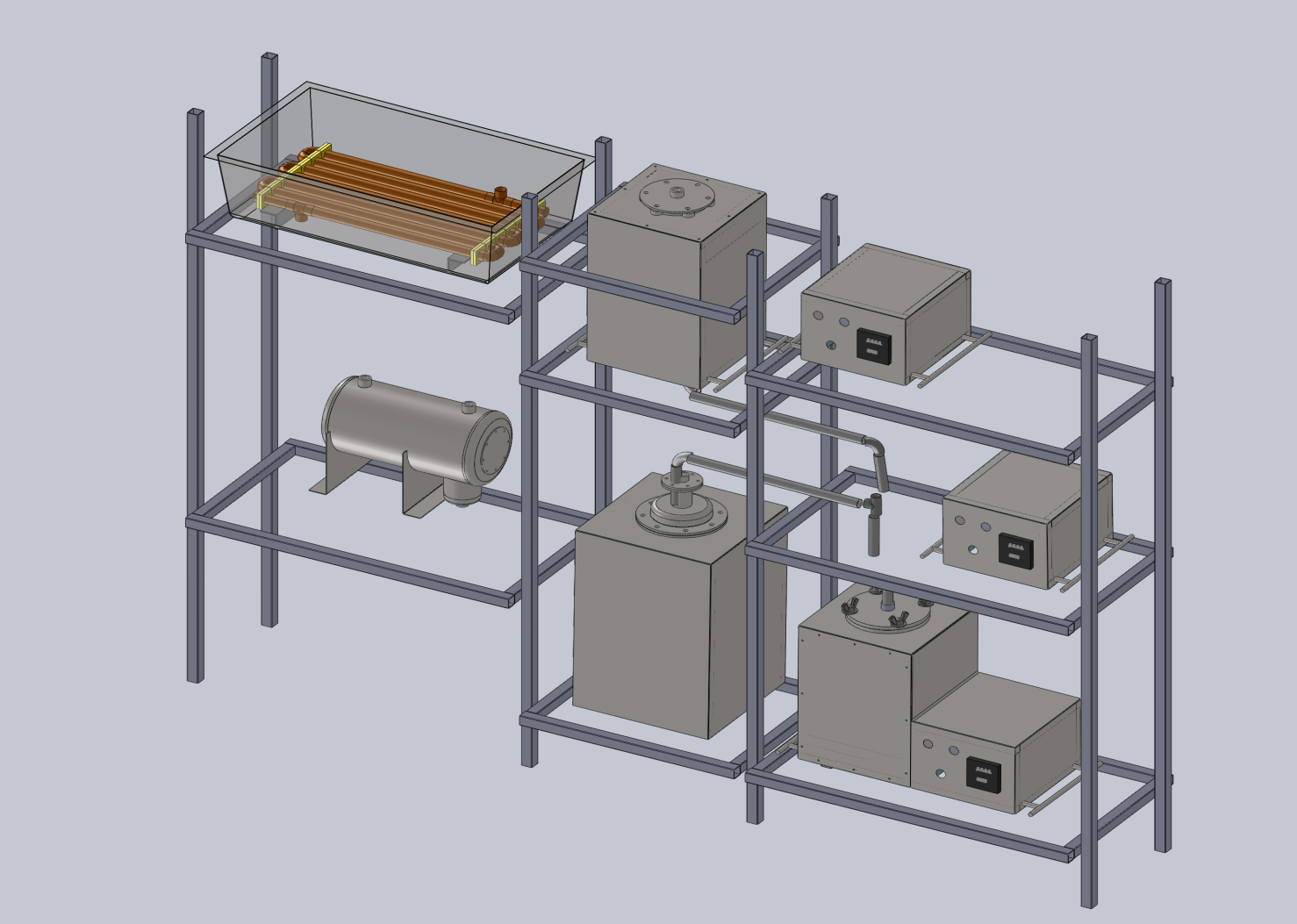 Condensación
Separación de Fases
Carbonilla
Crudo Super  Liviano
Gases
Banco de Laboratorio
Ingeniería de Detalle
Que Sigue…?
Planta Piloto de 350 k/d y
Planta Industrial de 10 t/d 
de Residuos Plásticos
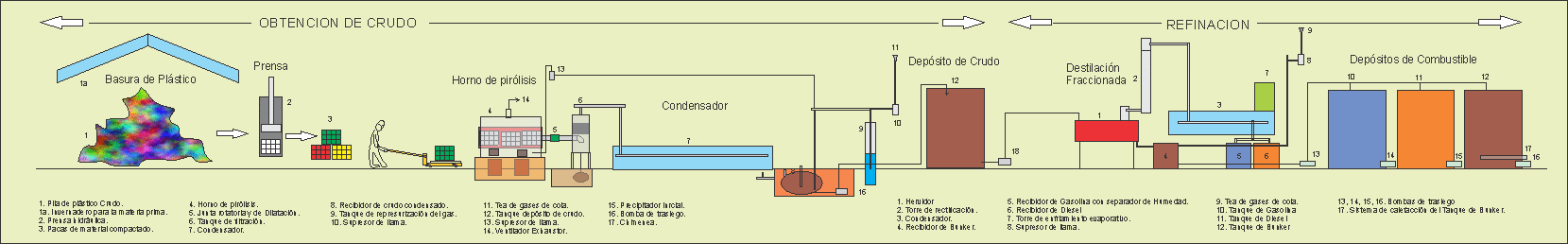 Beneficiarias 100 Familias Recicladoras
Mejoramiento de Ingreso y Calidad de Vida
Que se Obtiene…?
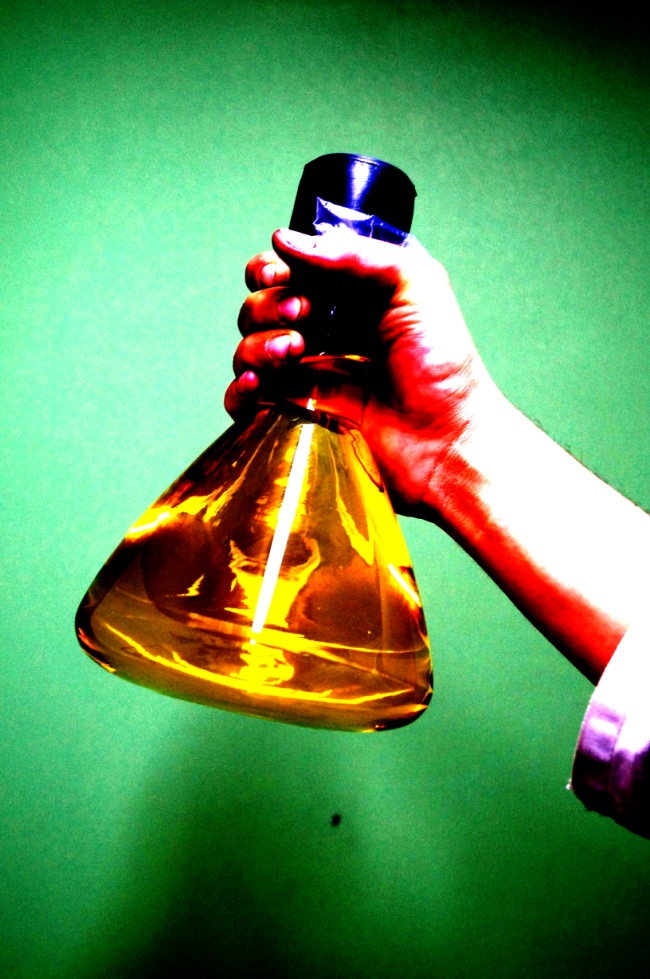 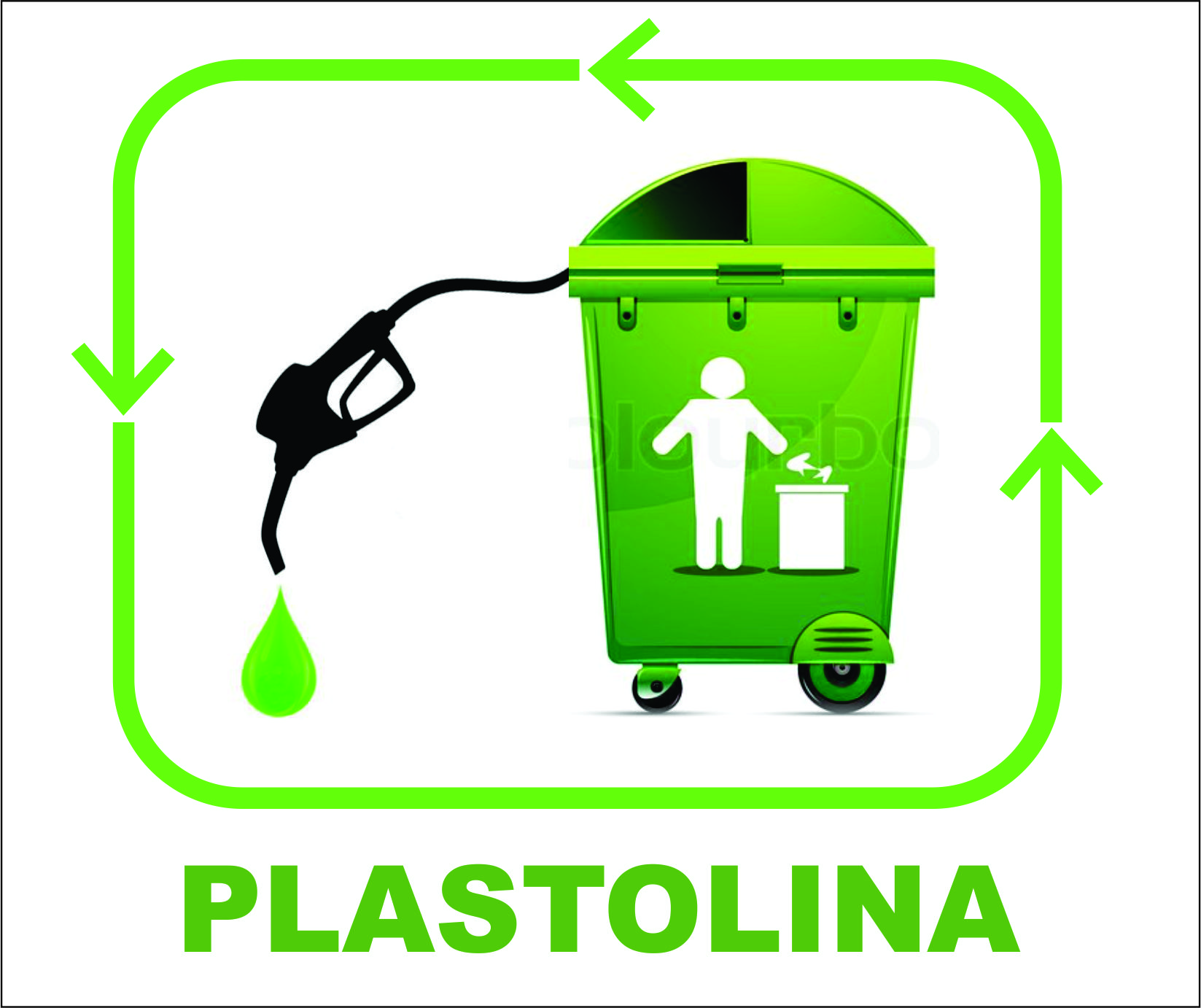 Combustible Industrial Limpio
Y Derivados como la Plastolina, el PlastoDiesel y el Fuel-Oil
Que se Obtiene…?
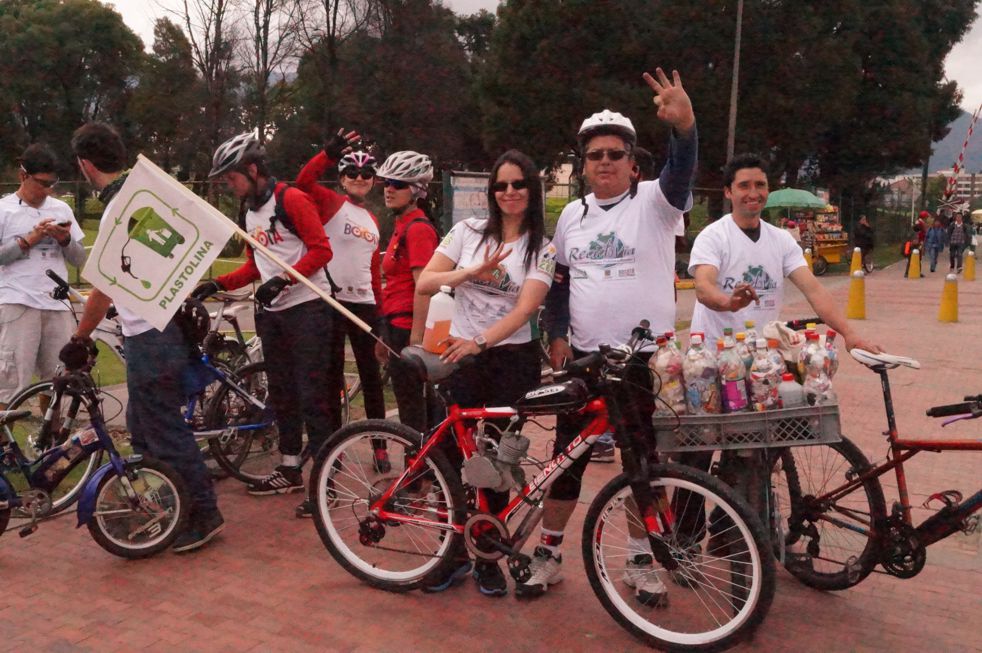 Gasolina y Diesel para uso Vehicular
Cual es el Potencial de esta Solución…?
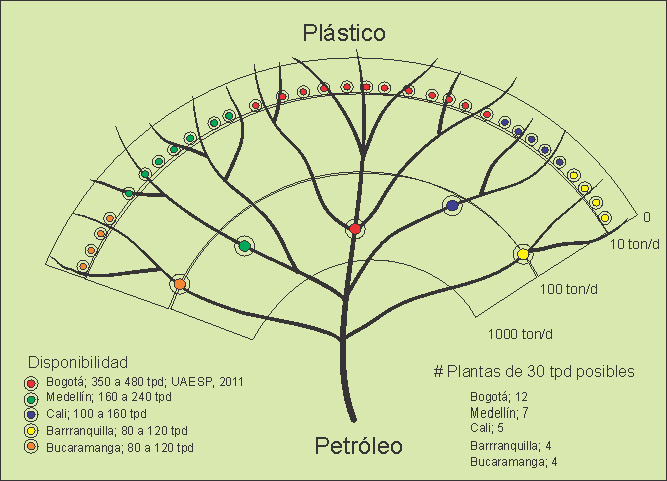 Disponibilidad de “Materia Prima” y posible tamaño de plantas.
Cual es el Potencial de esta Solución…?
Potencial de producción de crudo caso Bogotá y zonas de Influencia

Plástico Basura que diariamente va a parar al R. S. Doña Juana	450 tpd
Crudo derivable de este plástico				2.700 bbl/d
Valor potencial de este crudo a precios de mercado a US $ 90 / bbl	US $ 243.000
Generación de Nuevos Empleos en el Reciclaje			5.000
Potencial económico mensual sobre inversión; Planta de 30 tpd. 	EBITDA del 12 %
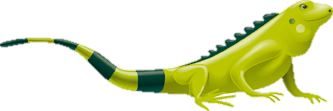 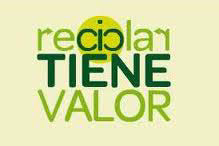 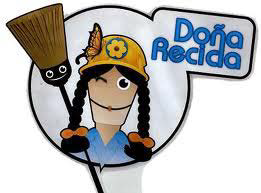 Beneficios Sociales
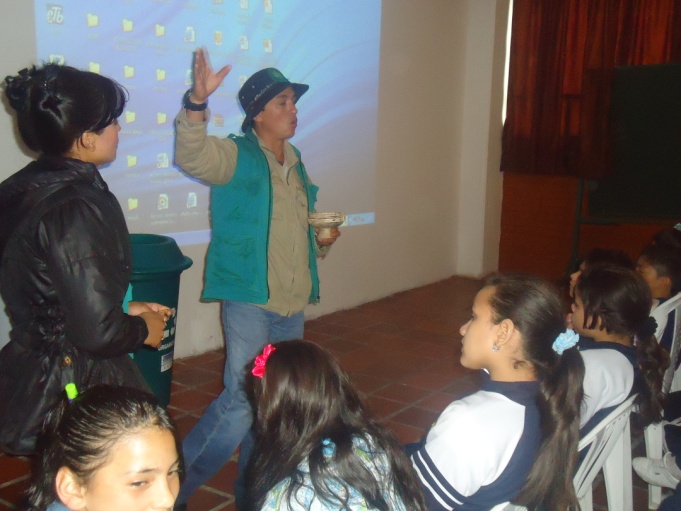 Educación Ambiental.
Generación de Ingresos a la comunidad Recicladora.
Transformación Socio Laboral de las familias Recicladoras.
Mejoramiento de la calidad de vida de las familias recicladoras beneficiarias.
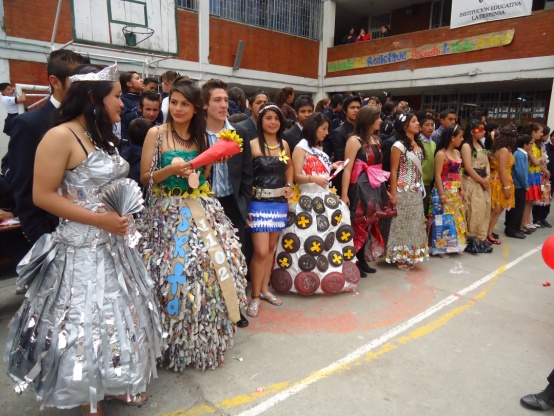 Beneficios Ambientales
Evita la contaminación de playas, ríos y océanos.
Permite el aprovechamiento de los plásticos no reciclables que van a los rellenos Sanitarios.
Disminuye la presión sobre los rellenos sanitarios ; los plásticos ocupan el 20 % del volumen de las basuras domésticas.
Optimiza el uso de los recursos naturales: Petróleo Crudo
Permite el cierre de la cadena Petróleo-Plástico, al reciclar la basura de plástico a Petróleo Crudo. (Aparece el eslabón perdido Plástico-Petróleo).
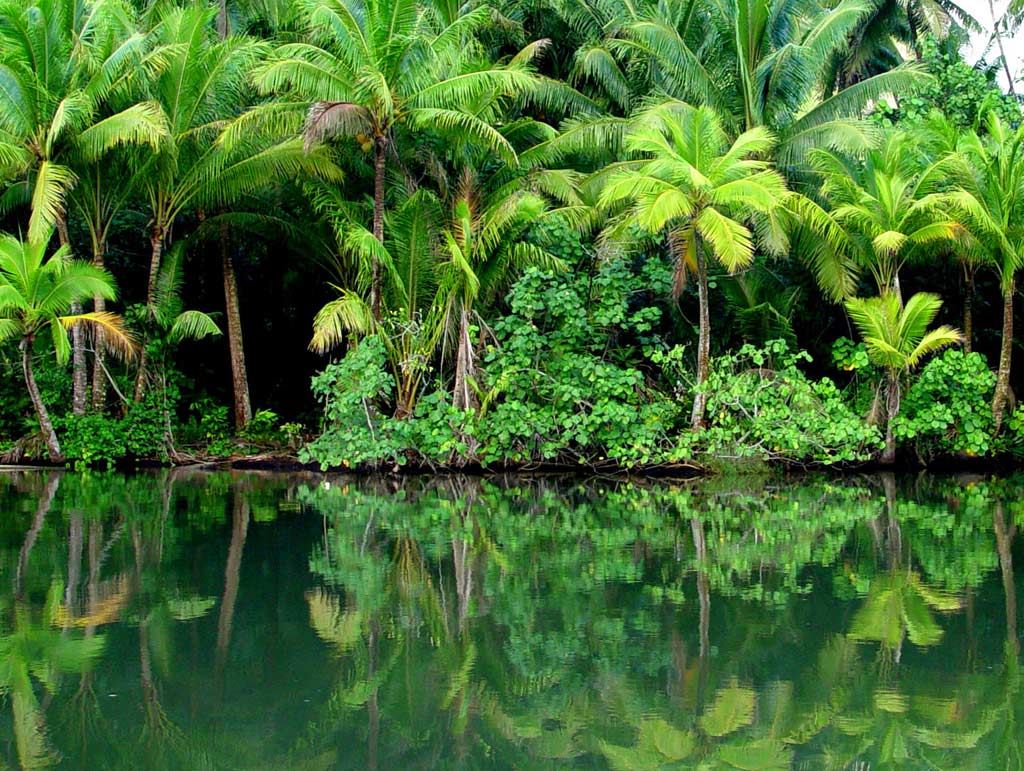 Presupuesto del Proyecto
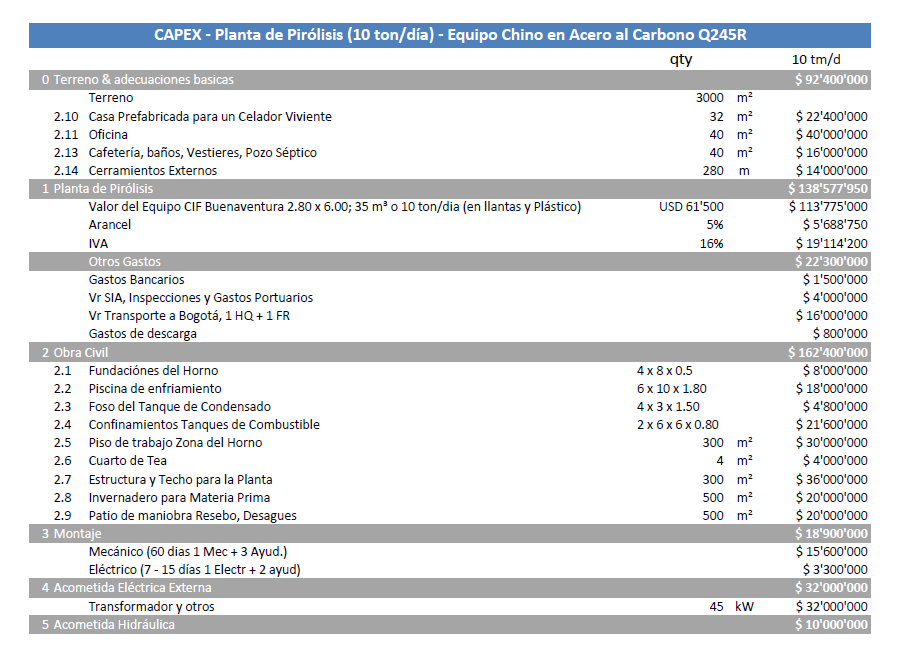 Presupuesto del Proyecto
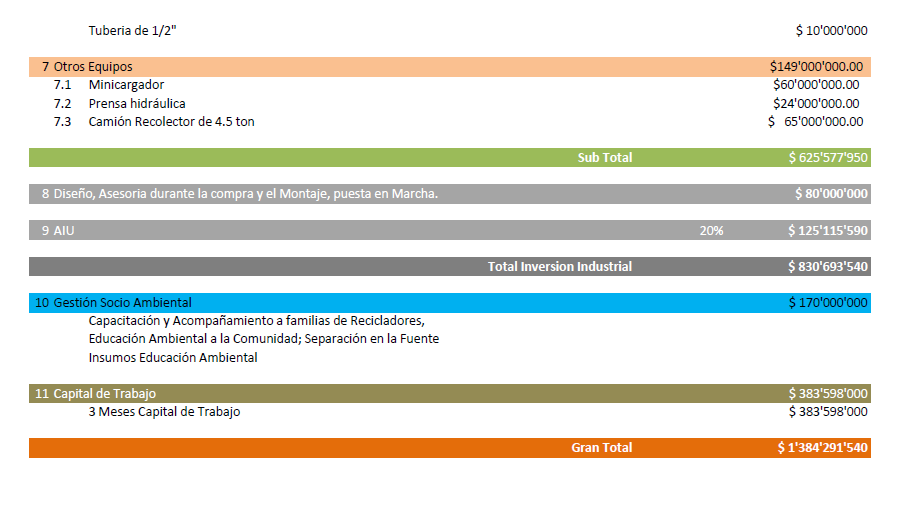 Presupuesto del Proyecto
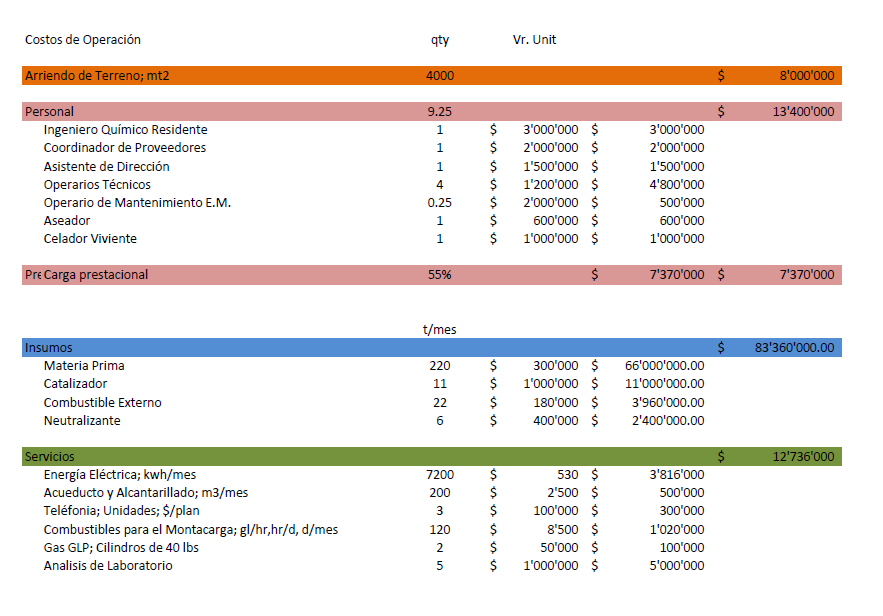 Presupuesto del Proyecto
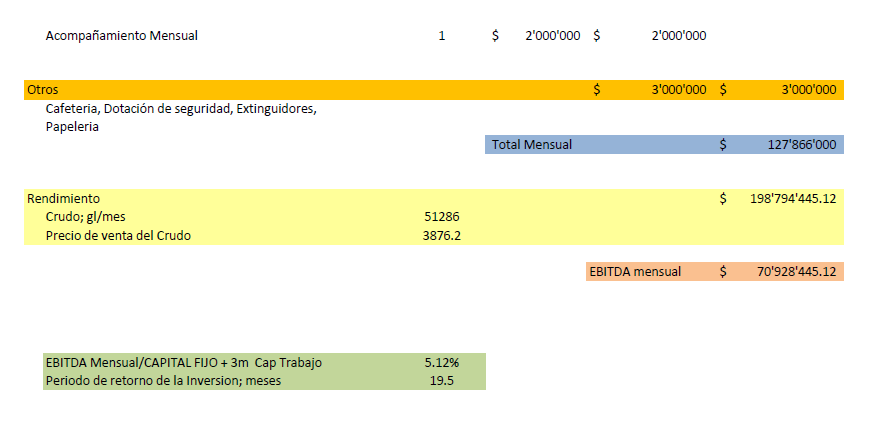 Preguntas…?
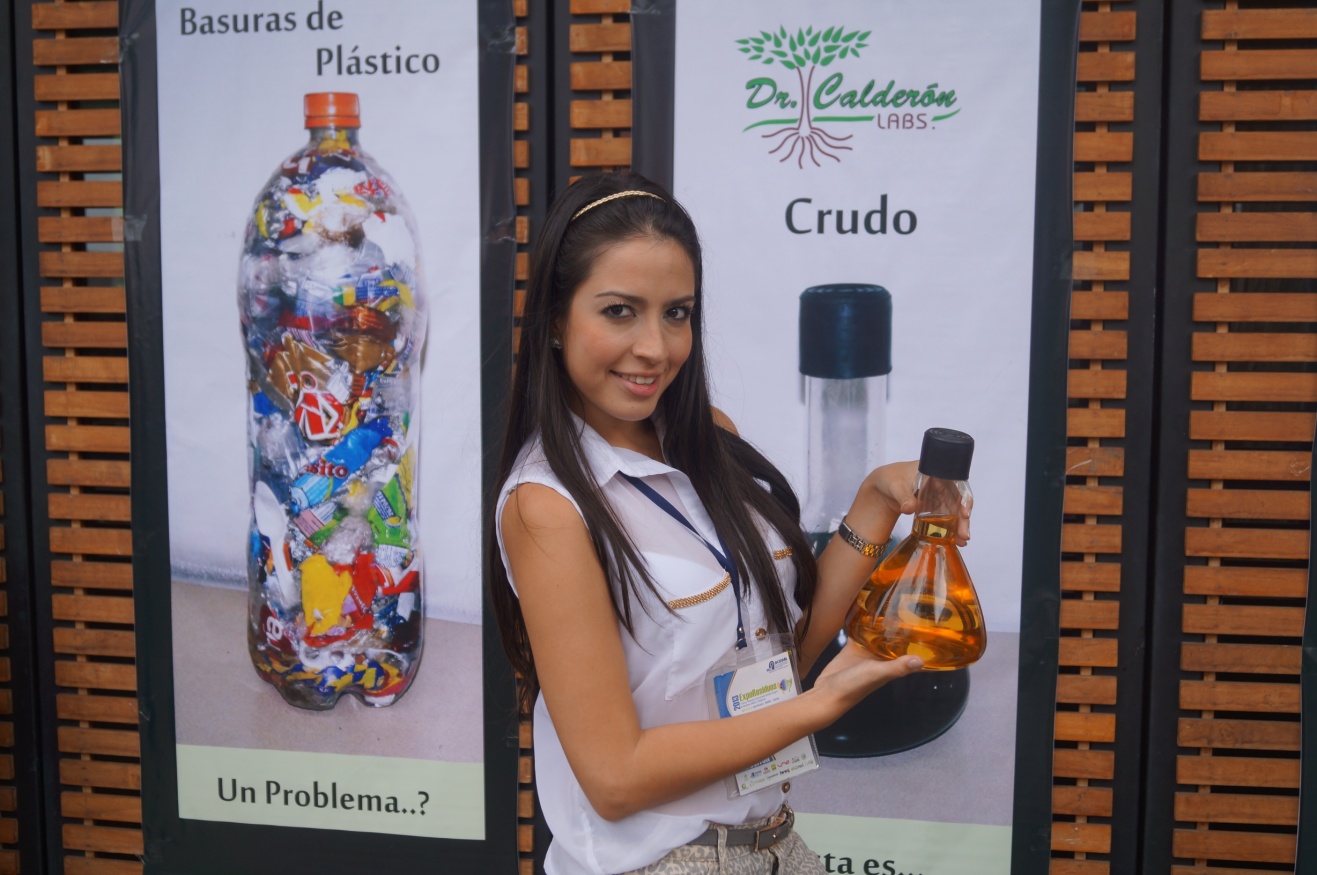